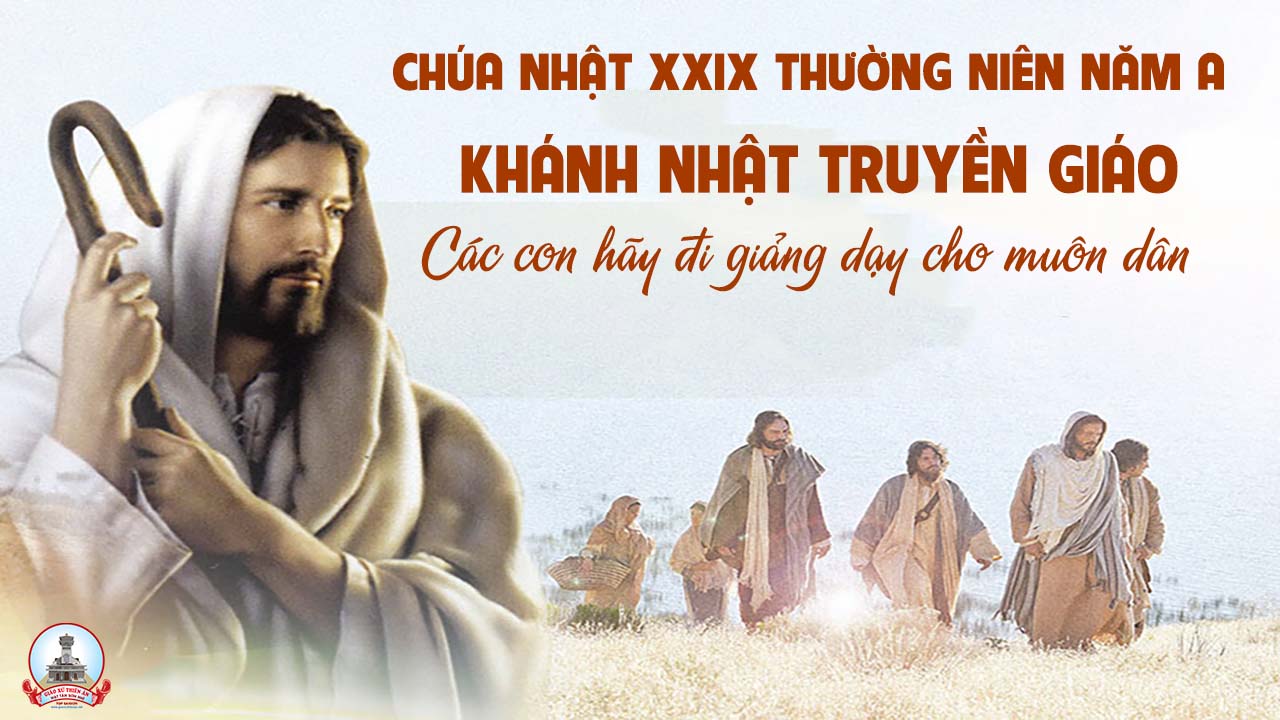 Tập Hát Cộng Đoàn
Đk: Hãy đi rao giảng tin mừng khắp thế gian.
Tk1: Vạn quốc hỡi mừng chúc Chúa đi, ngàn dân ơi hãy tán dương Ngài.
Alleluia - Alleluia:
Các con hãy ra đi gảng dạy cho muôn dân, và đây Thầy ở cùng các con mọi ngày cho đến tận thế.
Alleluia …
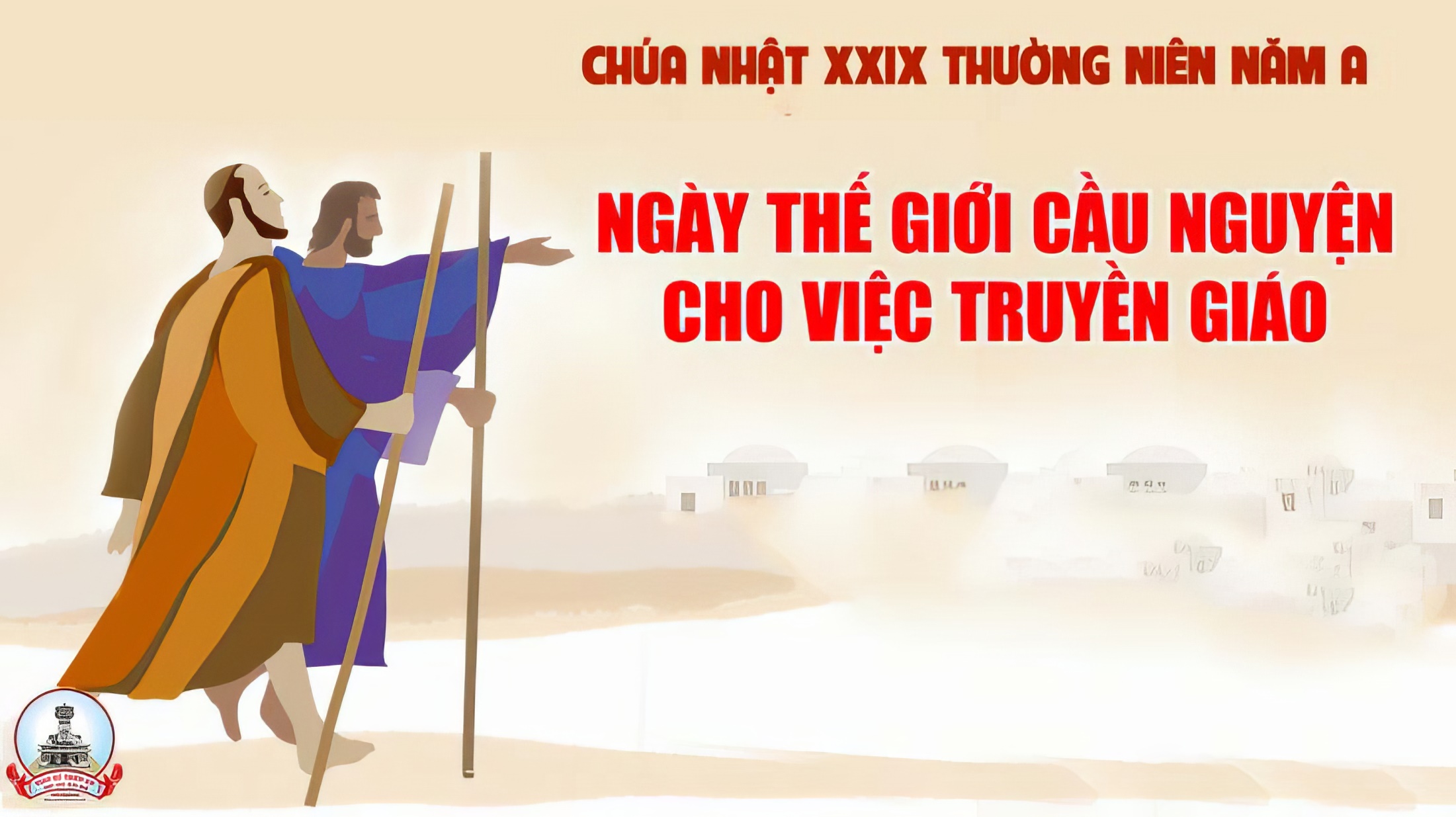 KINH TRUYỀN GIÁO
Lạy Cha là Thiên Chúa toàn năng./ Cha yêu thương sáng tạo và cứu độ muôn loài./ Cha đã sai con một làm người ở giữa chúng con./ Người đã hy sinh chịu chết và phục sinh/
Để quy tụ tất cả muôn loài vào nước Cha./ Cha đã gửi Thánh Thần đến/ Để xây dựng một cộng đồng nhân loại mới,/ biết yêu thương và hiệp nhất/ theo hình ảnh Thiên Chúa Ba Ngôi.
Giờ đây,/ chúng con cảm tạ Cha/ vì hồng ân cứu độ Cha đã thương ban cho chúng con./ Xin Cha thắp lên ngọn lửa tình yêu trong tâm hồn chúng con,/ và dạy chúng con biết chiêm ngắm và bước theo Đức Ki-tô/
Trên con đường loan báo Tin Mừng cho muôn dân nước,/ Xin dạy chúng con biết yêu thương và phục vụ,/ biết chia sẻ của cải tinh thần và vật chất cho người nghèo khổ và bất hạnh,/
biết góp phần vào việc mở mang nước Cha./ Nhờ lời chuyển cầu của Đức Mẹ Maria Lavang,/ xin Cha làm cho chúng con trở nên những chứng nhân Tin Mừng,/ hôm nay và mãi mãi Amen.
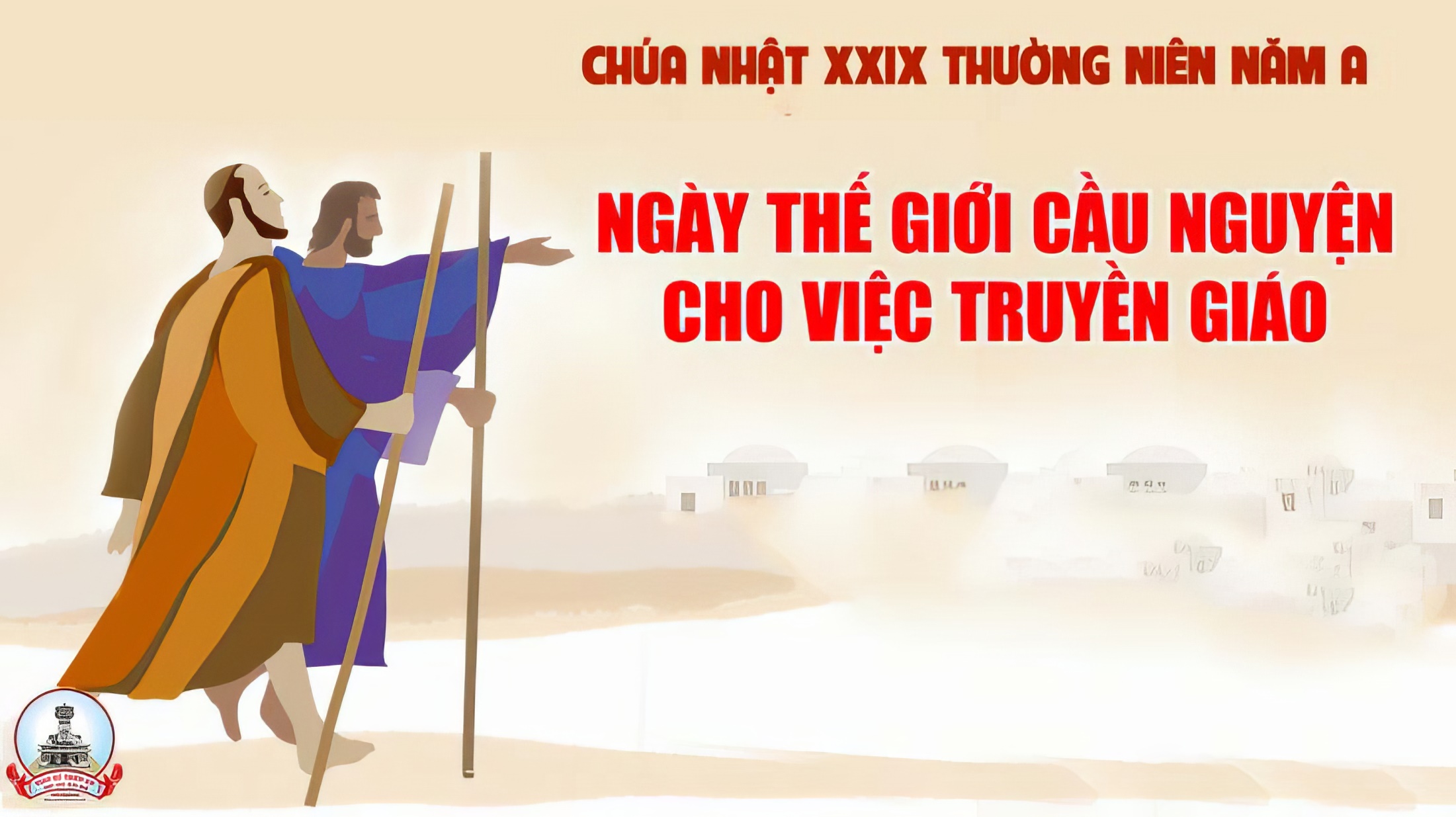 Ca nhập lễMọi Nẻo ĐườngSr. Sourire
Đk: Lời ca vang cánh đồng bên muôn hoa tươi hồng, tim tôi rộn lên niềm vui,
Lời ca vang cánh đồng bên muôn hoa tươi hồng, tôi vui mừng luôn trong Đức Chúa Trời.
Tk1: Tất cả mọi nẻo đường của trần thế sẽ dẫn đưa ta về quê trời,
Tất cả mọi lời thầm trong mây gió dìu ta đến cùng vầng thái dương.
Đk: Lời ca vang cánh đồng bên muôn hoa tươi hồng, tim tôi rộn lên niềm vui,
Lời ca vang cánh đồng bên muôn hoa tươi hồng, tôi vui mừng luôn trong Đức Chúa Trời.
Tk2: Tất cả mọi nẻo đường từ mặt đất đã đượm nhuần yêu thương của Người.
Không lo chi mưa buồn hay sương gió, con đi đến chân trời sáng tươi.
Đk: Lời ca vang cánh đồng bên muôn hoa tươi hồng, tim tôi rộn lên niềm vui,
Lời ca vang cánh đồng bên muôn hoa tươi hồng, tôi vui mừng luôn trong Đức Chúa Trời.
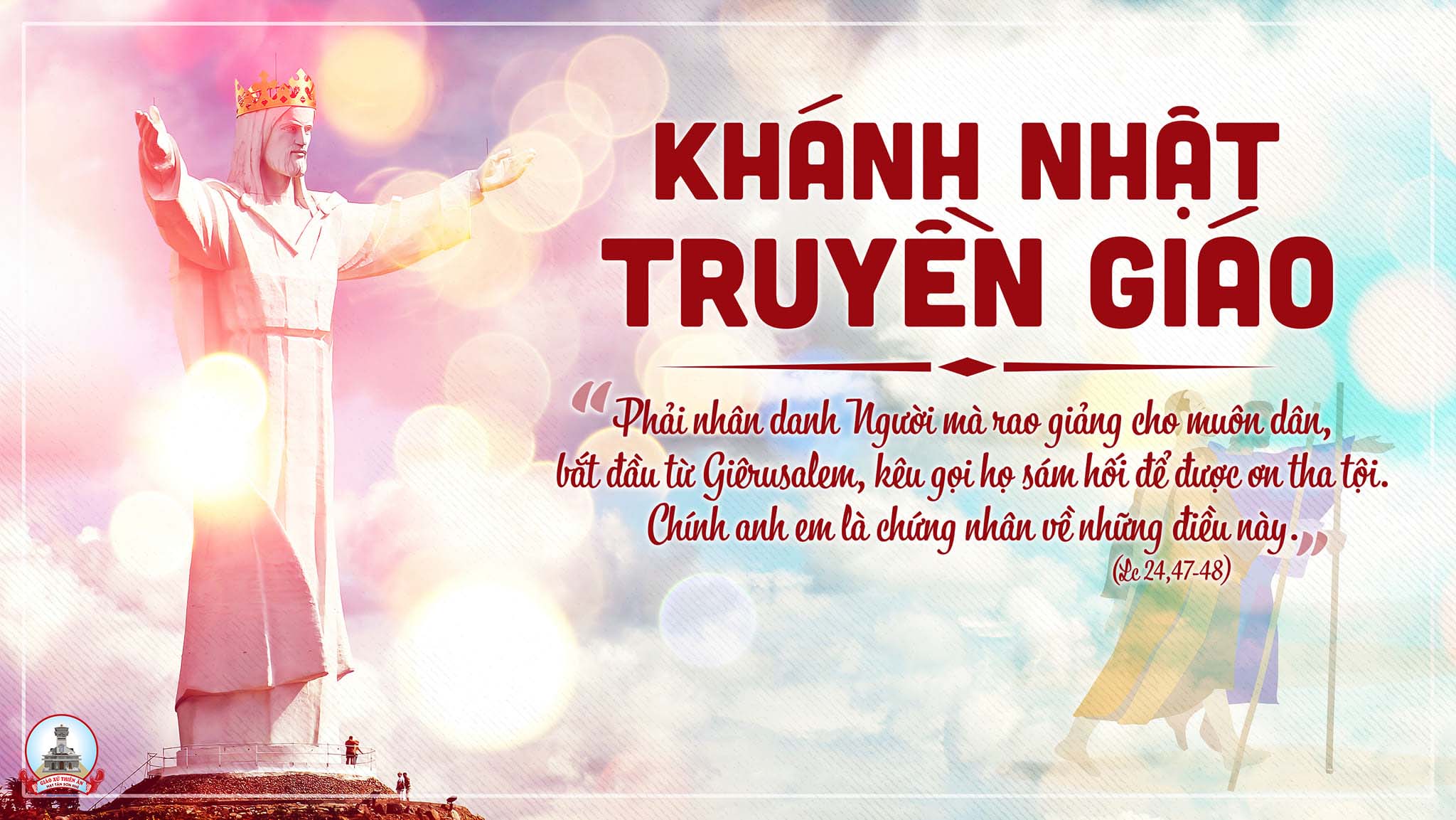 Thánh Vịnh 116Chúa Nhật XXIX Thường Niên Năm AKhánh Nhật Truyền GiáoLm. Kim Long02 Câu
Đk: Hãy đi rao giảng tin mừng khắp thế gian.
Tk1: Vạn quốc hỡi mừng chúc Chúa đi, ngàn dân ơi hãy tán dương Ngài.
Đk: Hãy đi rao giảng tin mừng khắp thế gian.
Tk2: Vì tình Chúa mạnh mẽ thiết tha, lòng trung tín bền vững muôn đời.
Đk: Hãy đi rao giảng tin mừng khắp thế gian.
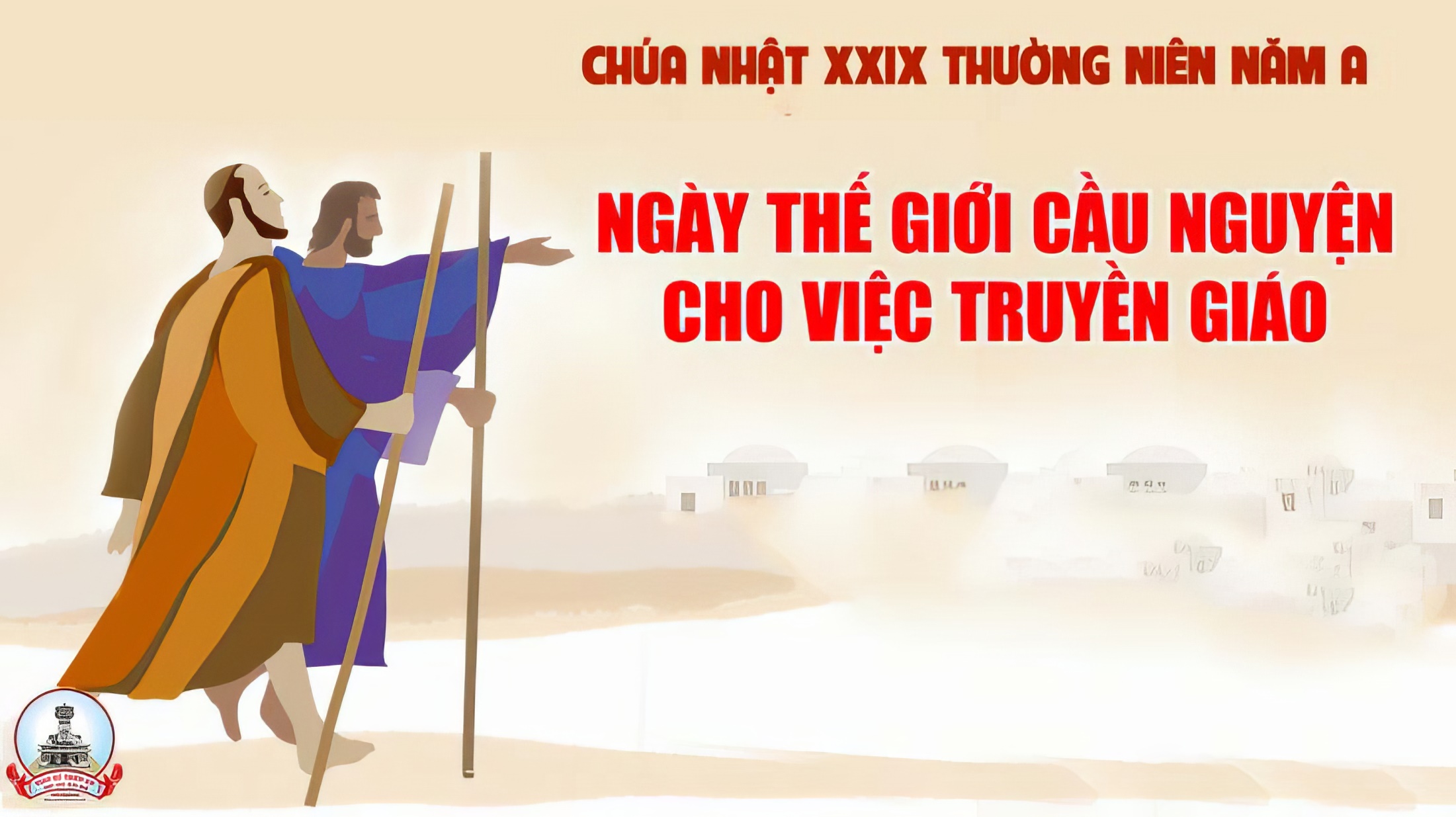 Alleluia - Alleluia:
Các con hãy ra đi gảng dạy cho muôn dân, và đây Thầy ở cùng các con mọi ngày cho đến tận thế.
Alleluia …
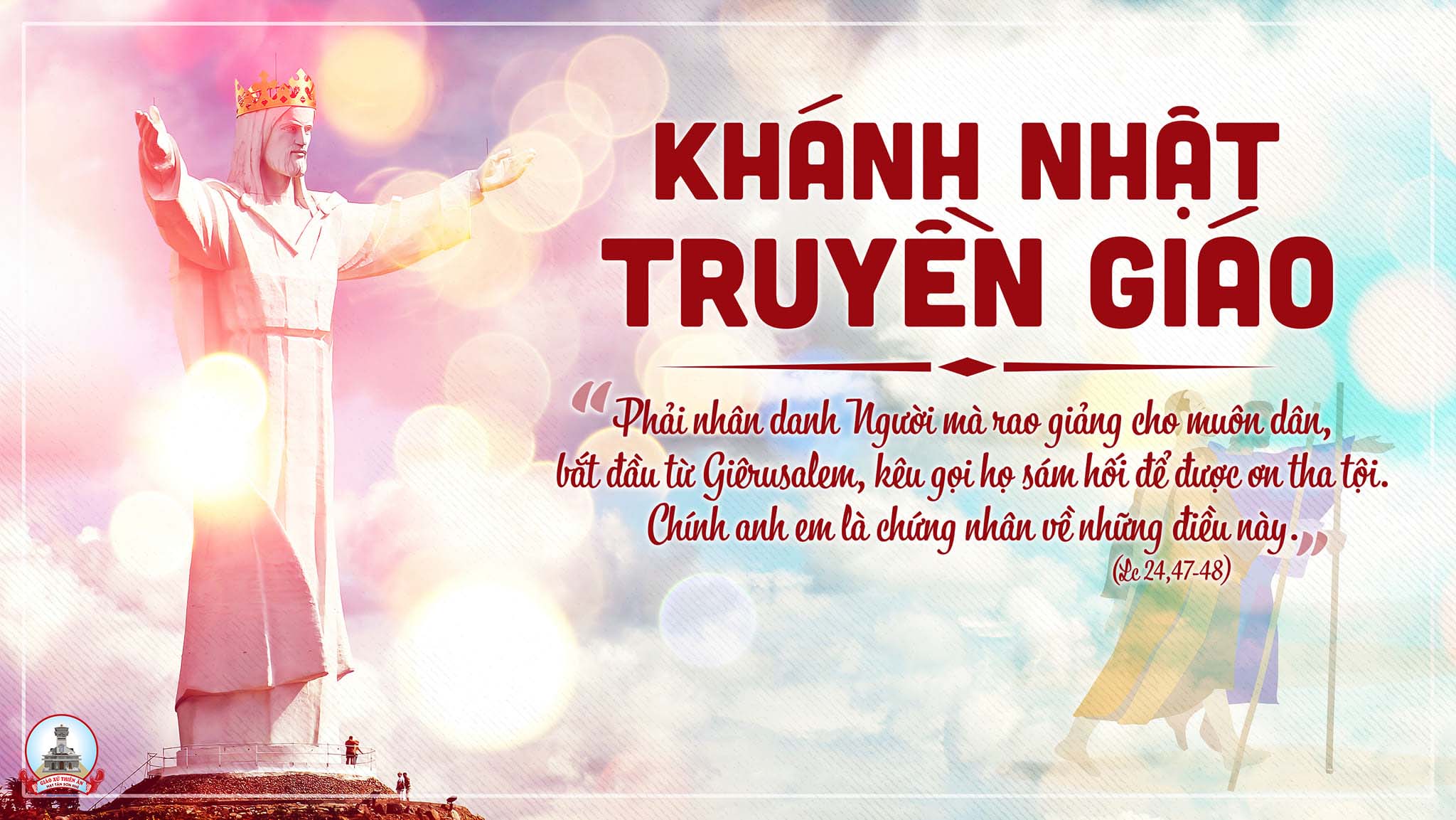 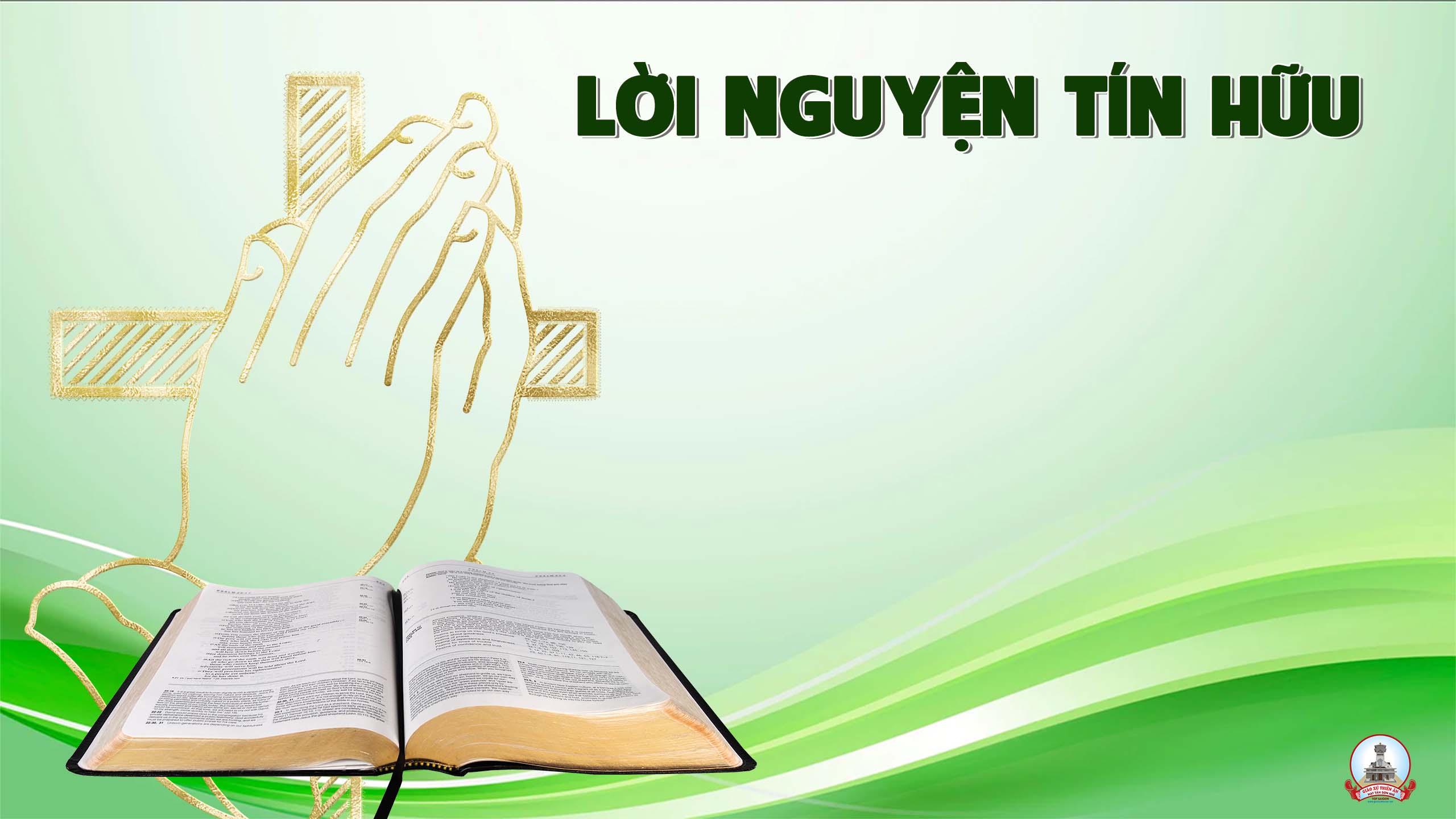 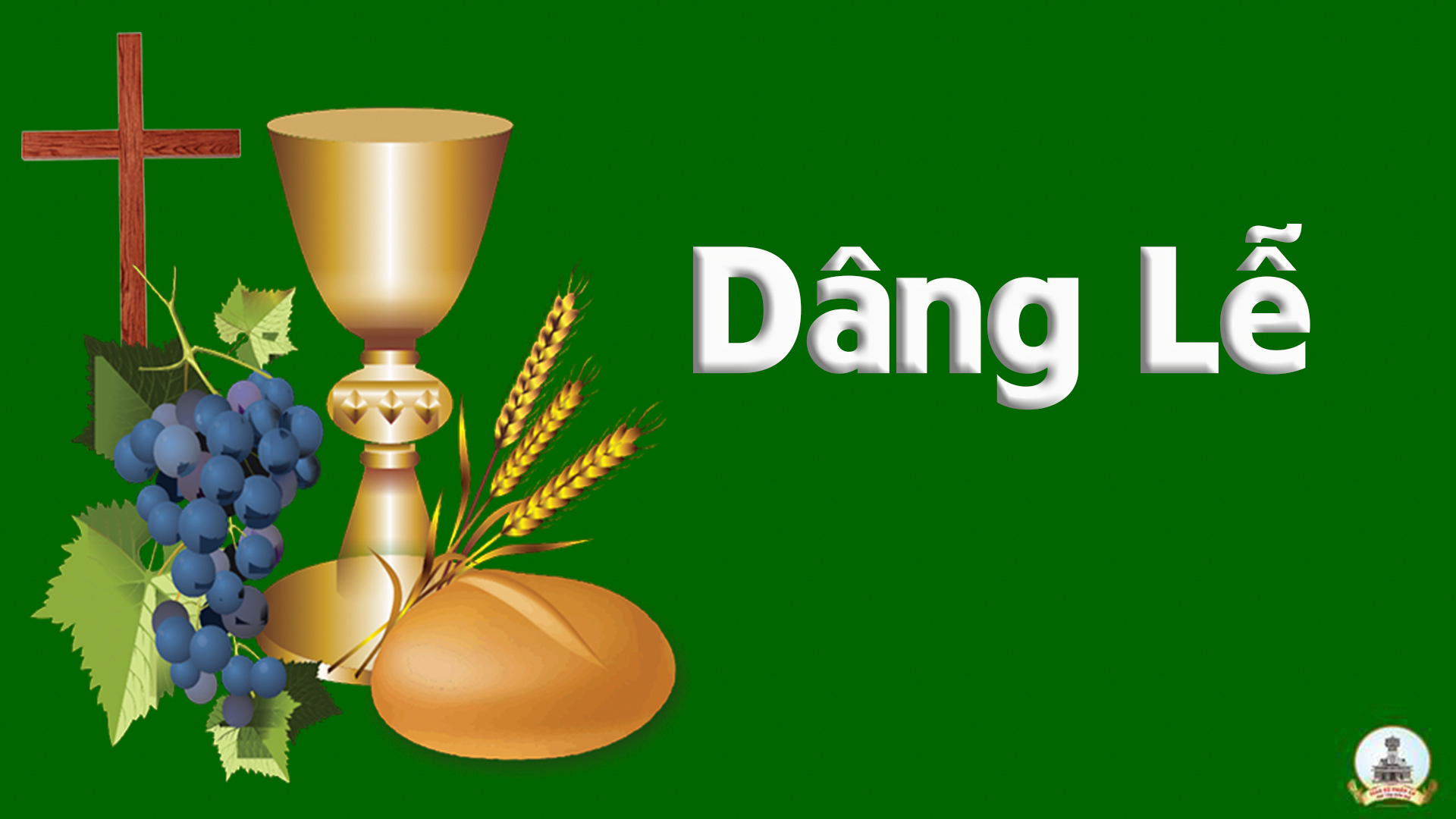 Còn Gì Dâng NgàiPhanxicô
Tk1: Như con dã tràng xe cát biển Đông, sóng nước miên man xô dạt công trình. Con nhìn mình chẳng có công chi để mà dâng Ngài trong Thánh Lễ hôm nay.
Đk: Xin dâng lên Ngài kiếp sống, ước mong sẽ bình yên. Có Chúa cho con hy vọng một đời tình yêu sẽ lên buồn đau sẽ quên.
Tk2:  Như phiến đá mòn trơ với thời gian, sống giữa nhân gian vẫn nằm vô tình. Con nhìn mình chẳng có thương yêu để mà dâng Ngài trong Thánh Lễ hôm nay.
Đk: Xin dâng lên Ngài kiếp sống, ước mong sẽ bình yên. Có Chúa cho con hy vọng một đời tình yêu sẽ lên buồn đau sẽ quên.
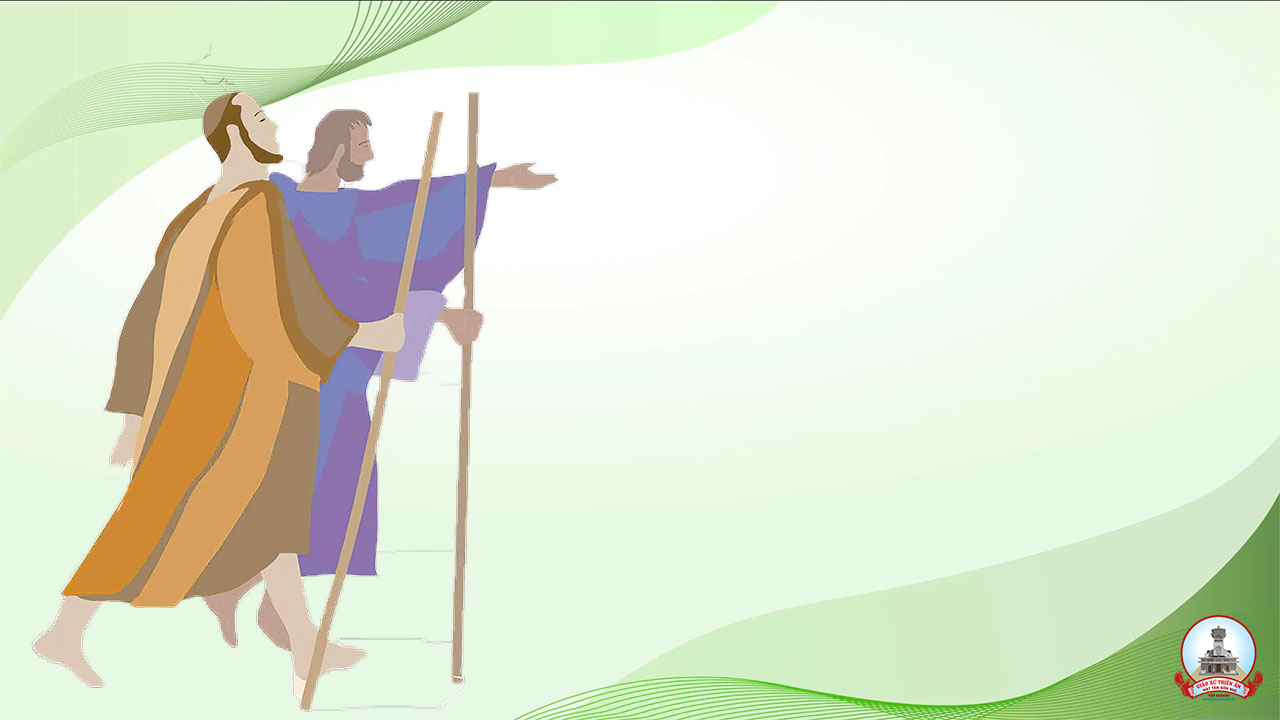 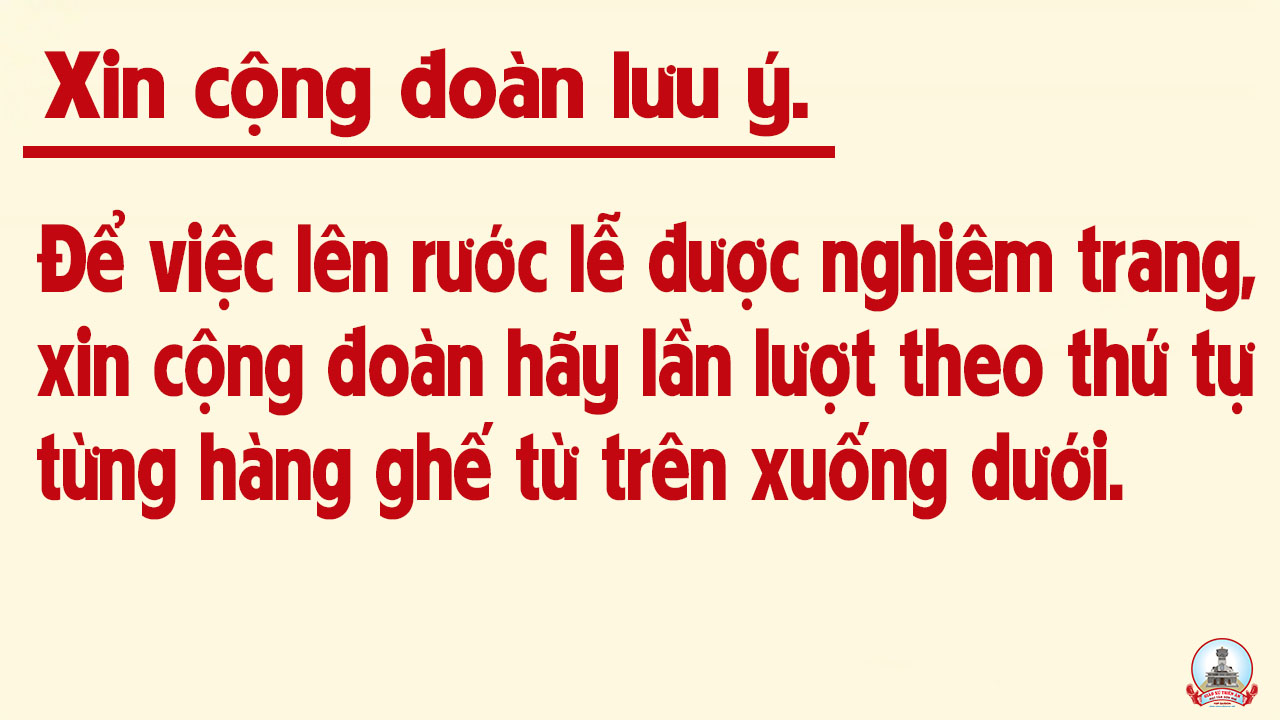 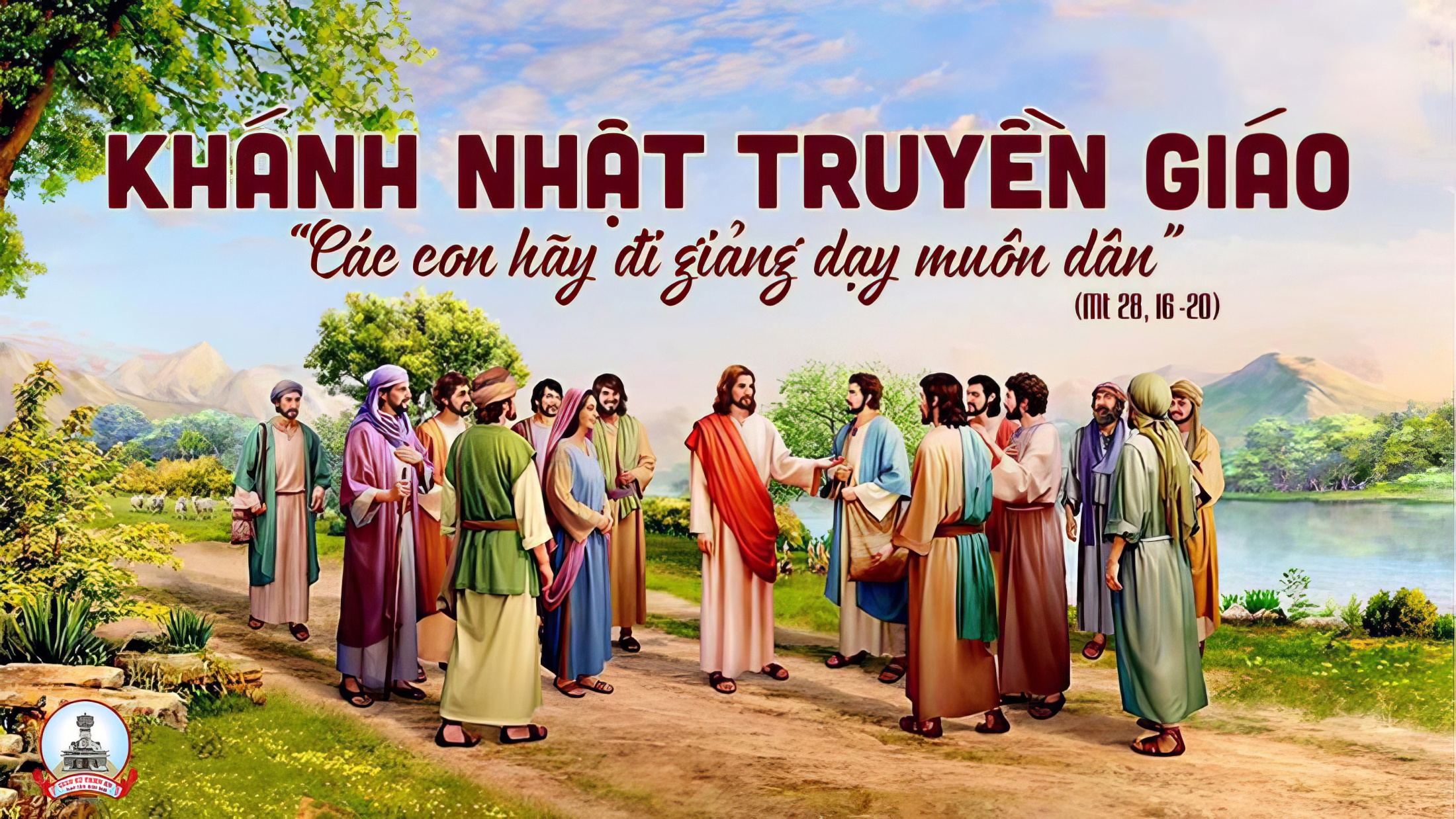 Ca Nguyện Hiệp LễNgài Gọi Con ĐiGiang Ân
Tk1 Ngài gọi con đi, đi vào đời làm chứng nhân Tin Mừng. Dù rằng thân con có là gì mà xứng với ơn thiêng? Ngài dạy con yêu, yêu đồng loại như yêu chính thân mình mà lòng con nhỏ bé Chúa ơi!
***: Ngài gọi con đi, đi truyền rao Chân Lý đến chân trời bao la biển rộng. Cho Tin Mừng âm vang, cho lòng người thênh thang đón ân huệ Cha ban nguồn tình yêu nồng nàn.
Đk: Vâng, Chúa ơi! Này đời con đây ý chí tự do với xác thân Ngài cho. Con xin dâng Ngài con không mong gì, cho con theo Chúa suốt cả cuộc đời con.
Tk2: Đường đời con đi đã nhiều lần gục ngã trong đau buồn. Dặm trường xa xôi biết đường nào về tới Bến Yêu Thương. Lòng đầy băn khoăn kiếm tìm Ngài trong tin tưởng hy vọng mà lòng con thổn thức Chúa ơi!
***: Ngài gọi tên con ngay từ khi thế giới vẫn đang còn hoang sơ mịt mù. Khi con còn trong nôi, khi đường đời chơi vơi, lúc lạc loài đơn côi tình Ngài đã gọi mời.
Đk: Vâng, Chúa ơi! Này đời con đây ý chí tự do với xác thân Ngài cho. Con xin dâng Ngài con không mong gì, cho con theo Chúa suốt cả cuộc đời con.
Tk3: Rồi thời gian trôi tháng ngày dài tình Chúa yêu con hoài. Ngài dìu con đi bước đường đời còn lắm nỗi gian nguy. Tình Ngài yêu con mãi dạt dào như con sóng xô bờ và lòng con hạnh phúc Chúa ơi!
***: Một niềm an vui chân thành con đi tới với bao người anh em nghèo hèn. Loan Tin Mừng yêu thương, xây tình người muôn phương, thắm tươi cả quê hương, một niềm vui Thiên Đường.
Đk: Vâng, Chúa ơi! Này đời con đây ý chí tự do với xác thân Ngài cho. Con xin dâng Ngài con không mong gì, cho con theo Chúa suốt cả cuộc đời con.
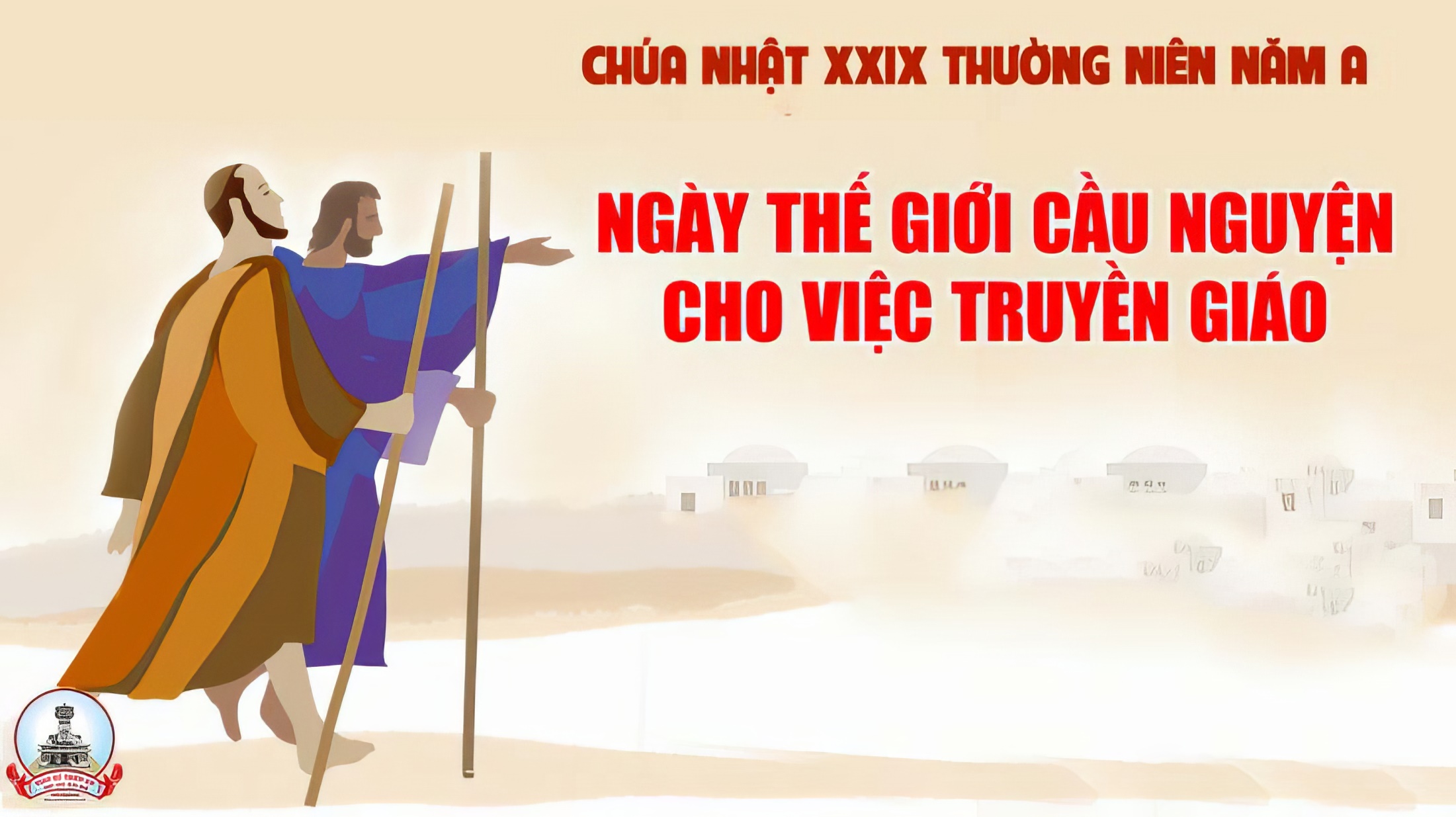 Ca kết lễ   
Tâm Tình Hiến Dâng
Lm. Oanh Sông Lam
Đk: Biết lấy gì cảm mến, biết lấy chi báo đền. Hồng ân Chúa cao vời, Chúa đã làm cho con.
Tk3: Chân con đạp đòi non biển đời bao sóng gió Người đỡ nâng con dù nguy biến vẫn ở cùng con. Yêu thương làm hành trang ngọn đèn tim thắp sáng. Một đời vui như đàn chim hót suối reo đầu ngàn.
Đk: Biết lấy gì cảm mến, biết lấy chi báo đền. Hồng ân Chúa cao vời, Chúa đã làm cho con.
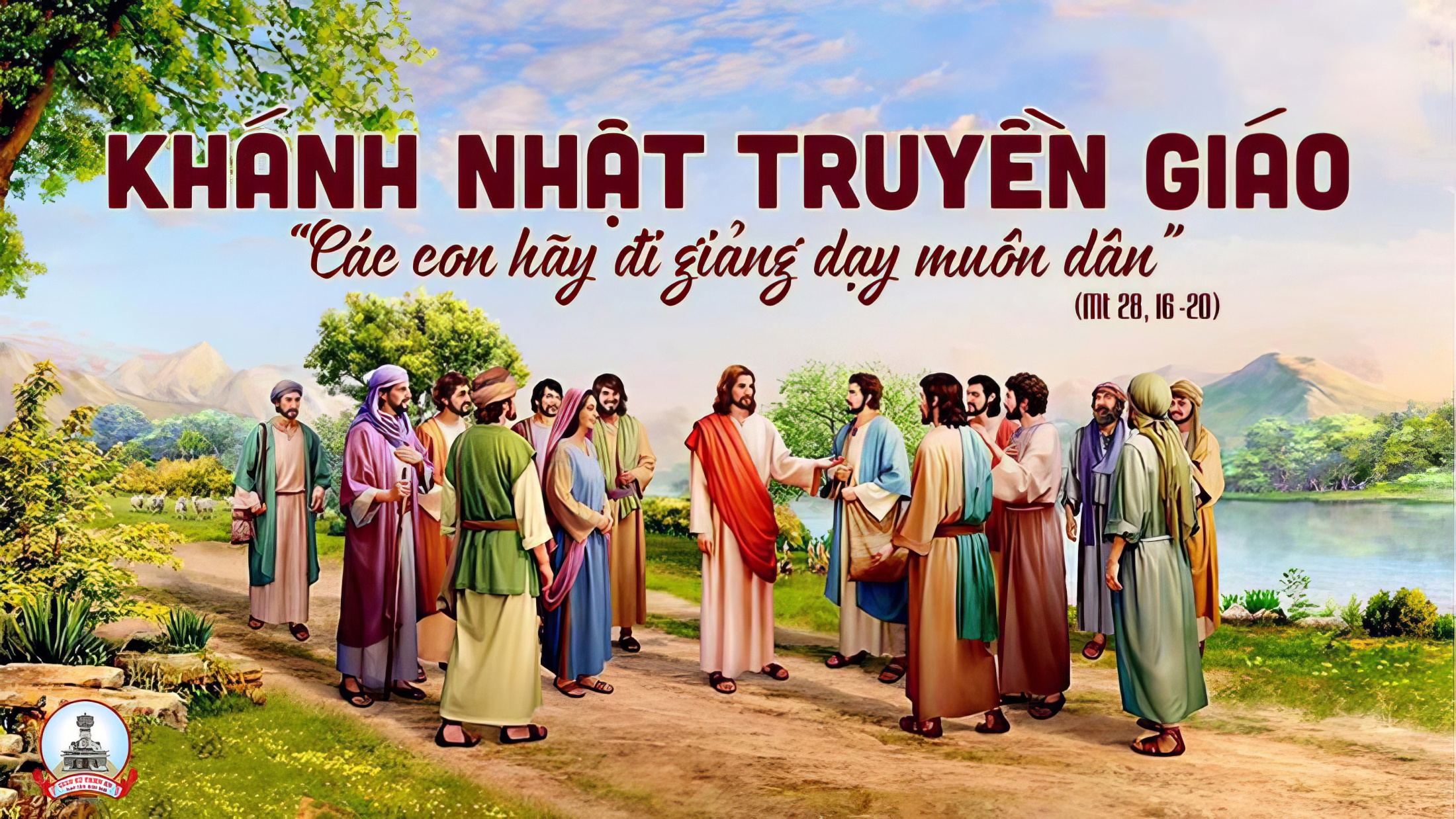